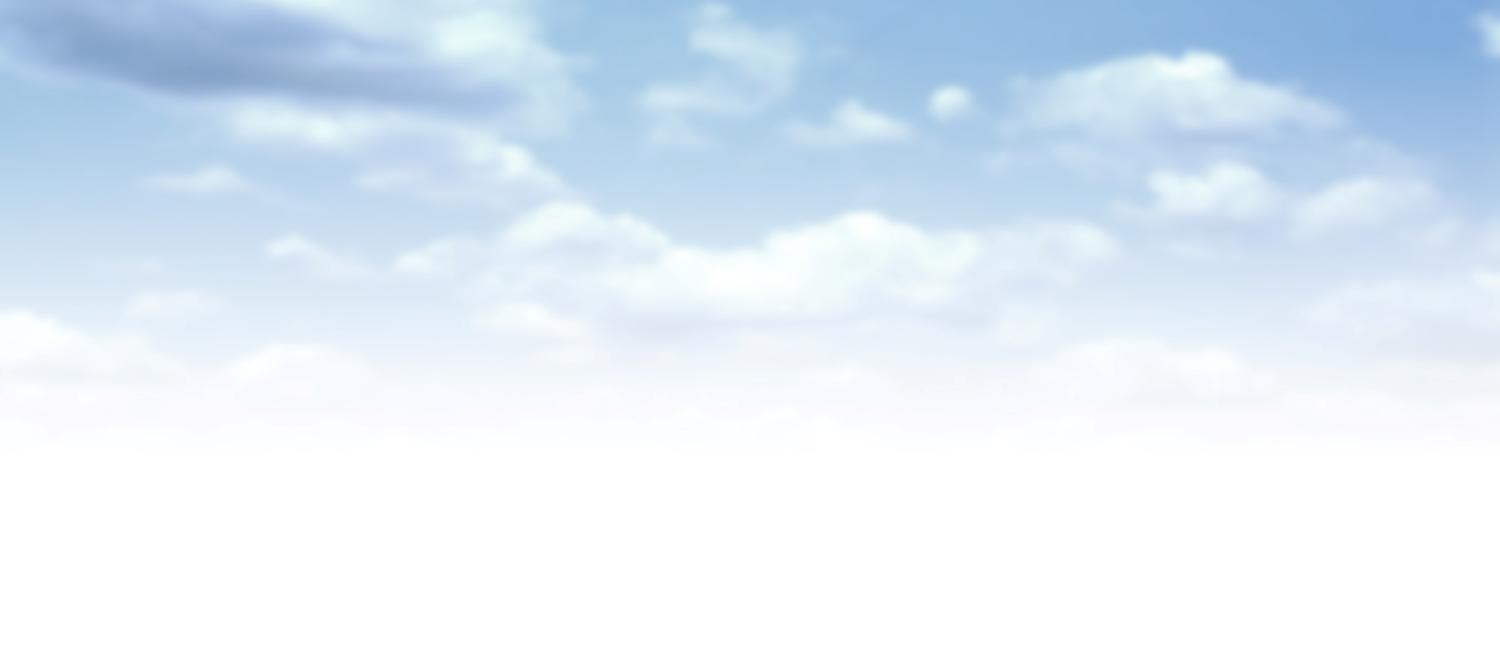 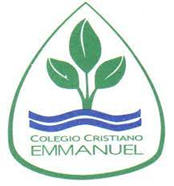 Colegio Cristiano Emmanuel
Organización de Notas Música
5° Básico
Prof. Claudia Coñuecar
Marzo
Abril - Mayo